TRIVIAMARYLANDWORLD SERIES
@triviamaryland
triviamaryland.com
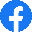 QUESTION # 1MARYLAND
FOUNDED BY THE WRIGHT BROTHERS IN 1909, WHAT MARYLAND CITY IS HOME TO THE OLDEST CONTINUOUSLY OPERATING AIRPORT?
ANSWER # 1
COLLEGE PARK
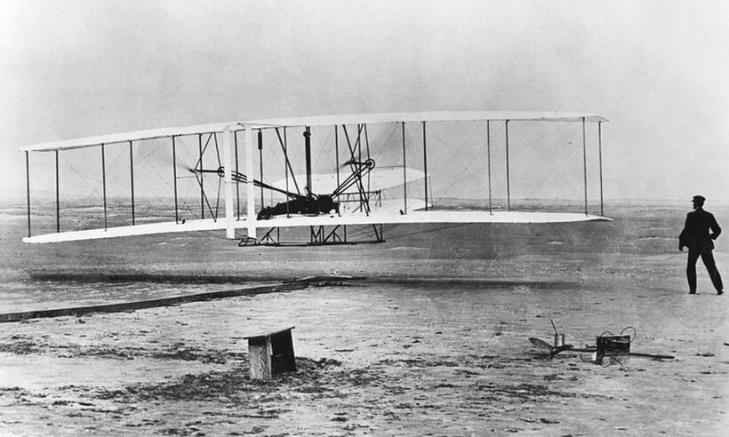 QUESTION # 2MOVIES2-PARTER
FOR MOVIES RELEASED IN THE 1990s, WHAT TWO DIRECTORS WON THE BEST DIRECTOR OSCAR FOR THEIR FEATURE FILM DEBUTS?
ANSWER # 2
KEVIN COSTNER
SAM MENDES
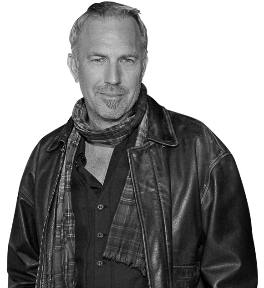 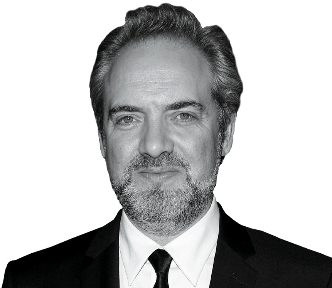 QUESTION # 3THEATRE
IN SPAIN, WHAT MUSICAL IS KNOWN AS BRILLANTINE, WHILE IN MEXICO IT’S CALLED VASELINA?
ANSWER # 3
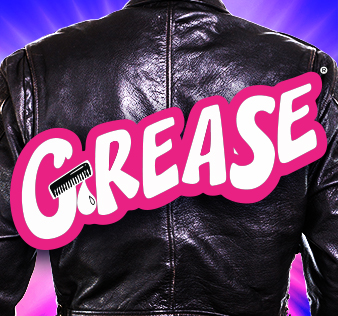 QUESTION # 4POLITICIANS2-PARTER
WHAT TWO CANDIDATES HAVE REPRESENTED THE GREEN PARTY IN AT LEAST TWO U.S. PRESIDENTIAL ELECTIONS?
ANSWER # 4
RALPH NADER
JILL STEIN
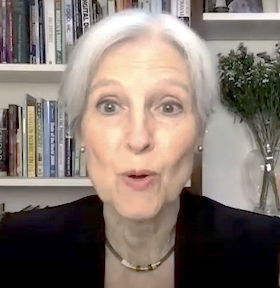 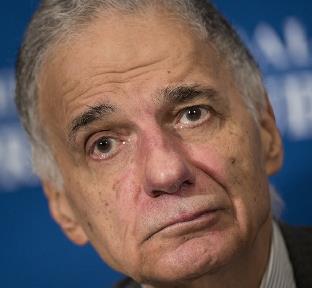 QUESTION # 5IN THE NEWS
EARLIER THIS MONTH, OVER 2,000 OF WHAT TYPE OF WORKERS WERE FIRED IN NEW YORK FOR FAILING TO RETURN TO WORK AFTER A 22-DAY STRIKE?
ANSWER # 5
PRISON GUARDS
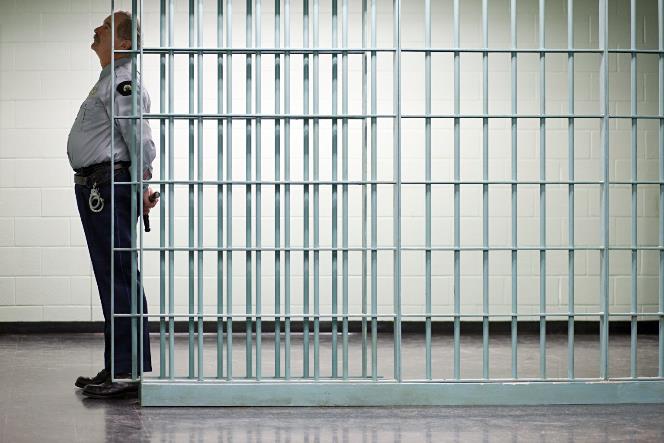 QUESTION # 6
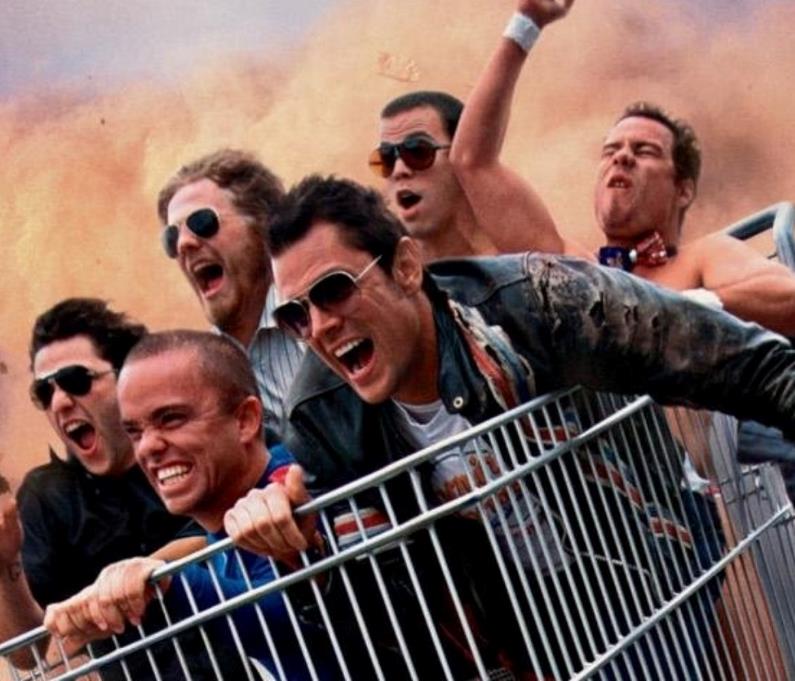 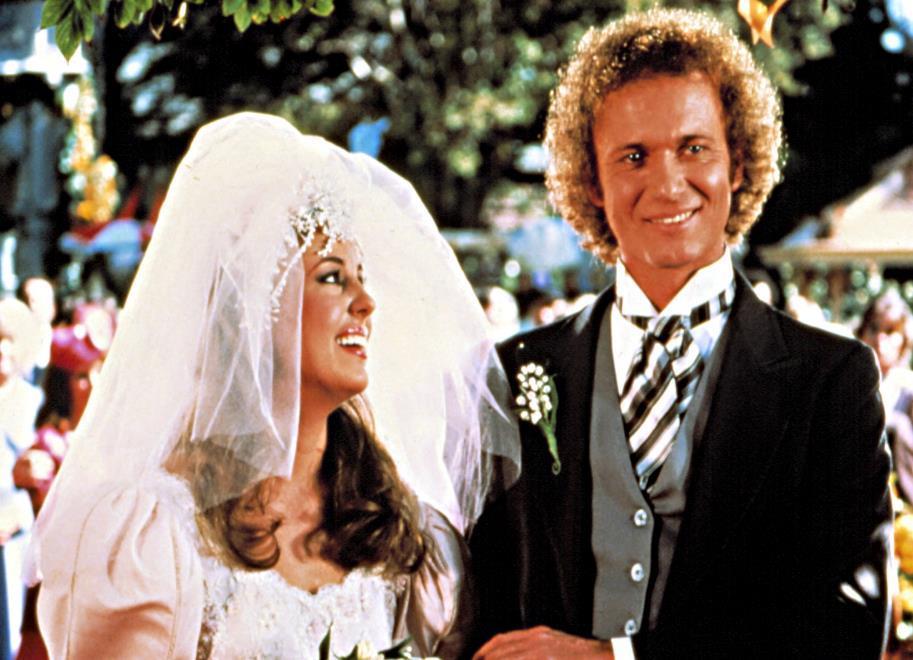 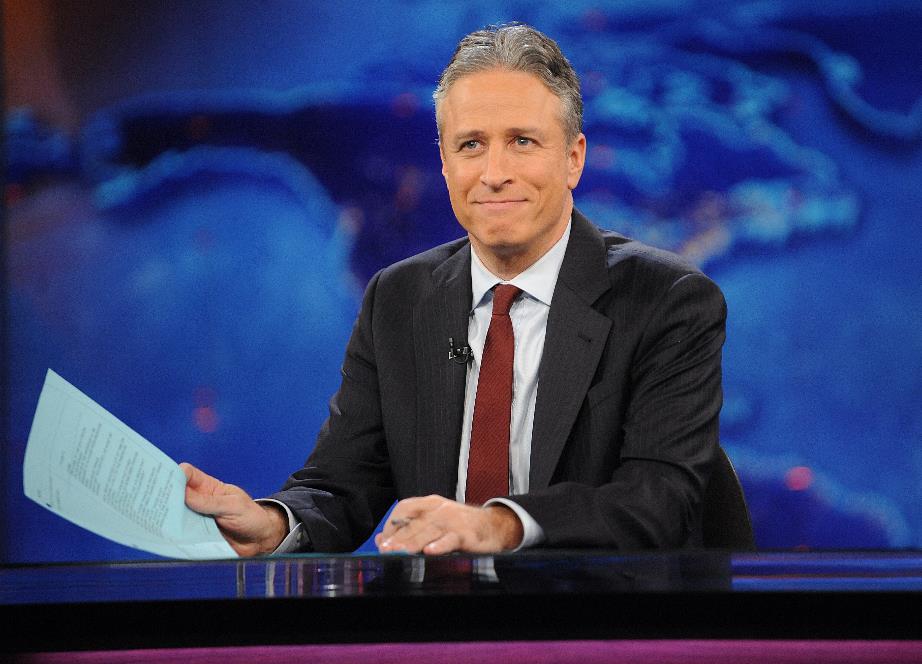 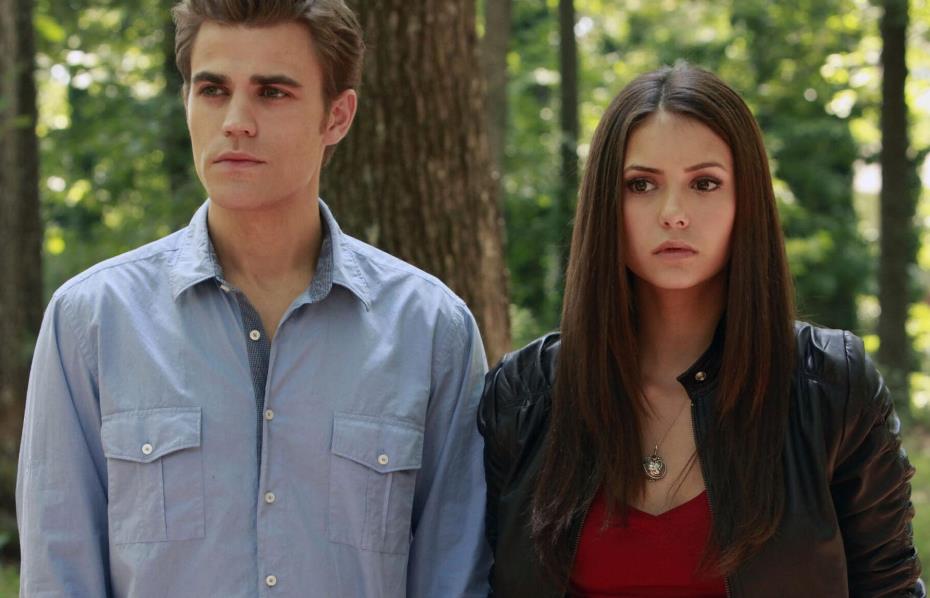 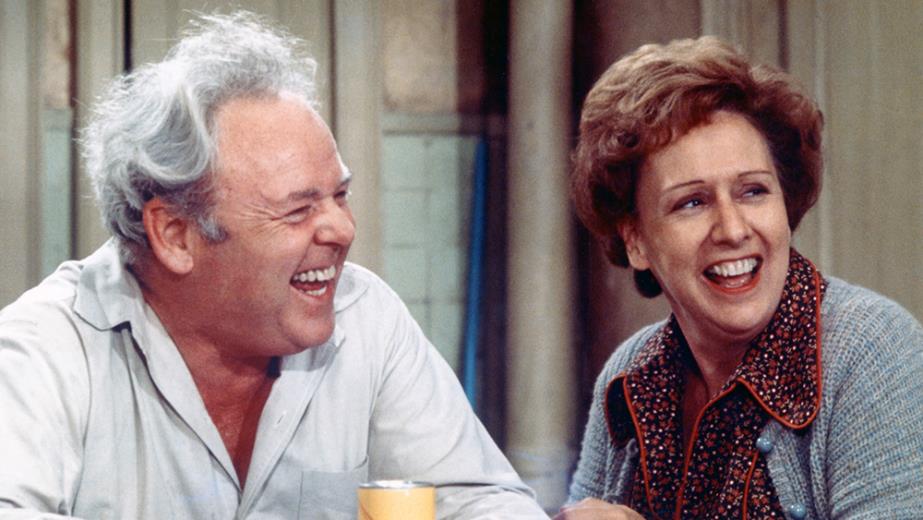 NAME THEIR FIRST SPIN-OFFS
THE COLBERT REPORTTHE DAILY SHOW
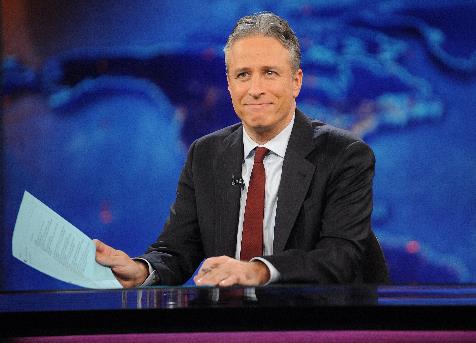 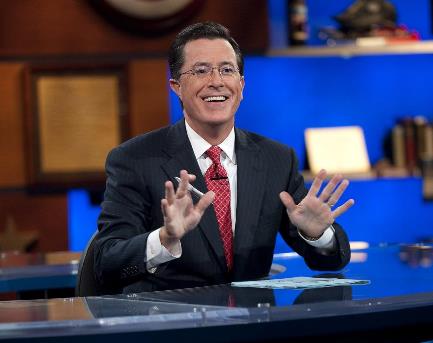 MAUDEALL IN THE FAMILY
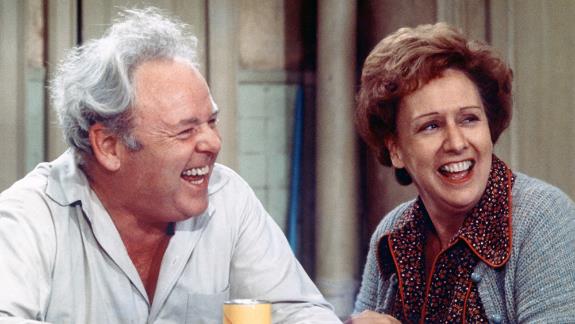 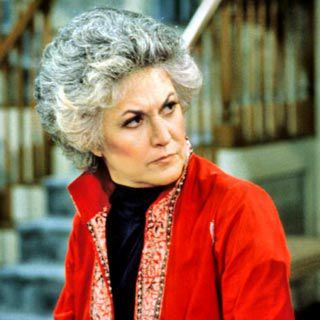 VIVA LA BAMJACKASS
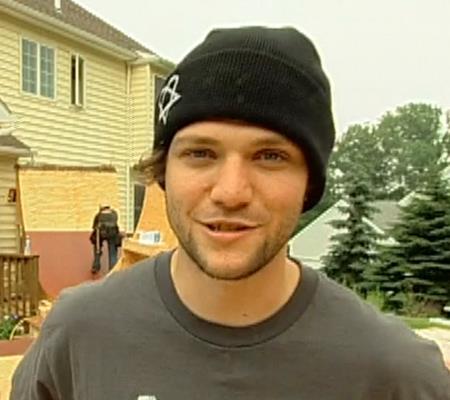 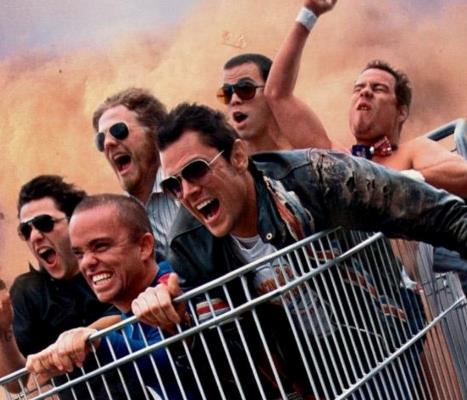 PORT CHARLESGENERAL HOSPITAL
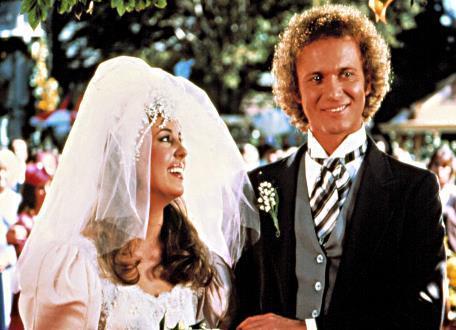 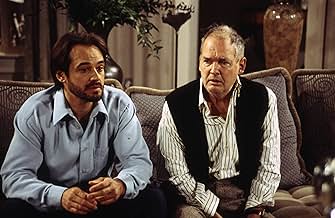 THE ORIGINALSTHE VAMPIRE DIARIES
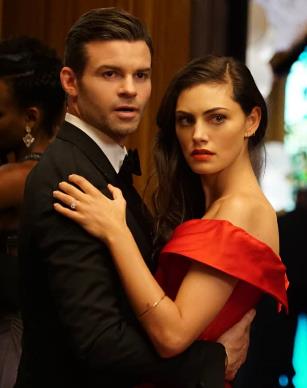 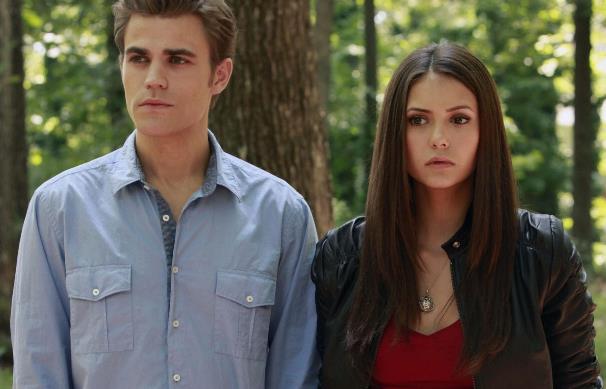 QUESTION # 7ASTRONOMY
WHAT IS THE ONLY DWARF PLANET LOCATED IN THE INNER SOLAR SYSTEM, ORBITING THE SUN BETWEEN MARS AND JUPITER?
ANSWER # 7
CERES
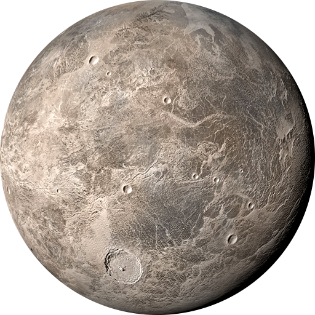 QUESTION # 8LITERATURE
2-PARTER
BOTH PART OF THE EMPYREAN SERIES, WHAT TWO NOVELS BY REBECCA YARROS HAVE REACHED #1 ON THE NEW YORK TIMES BESTSELLER LIST IN 2025?
ANSWER # 8
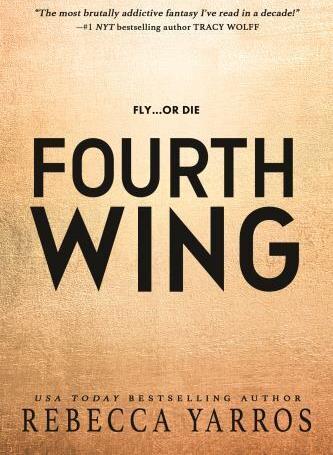 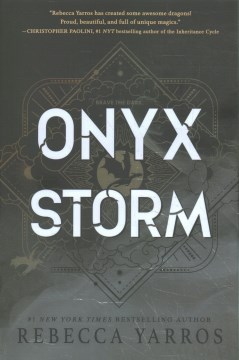 QUESTION # 9THIS DATE IN HISTORY
ON MARCH 29, 1882, WHAT CATHOLIC FRATERNAL ORGANIZATION WAS FOUNDED BY FATHER MICHAEL McGIVNEY IN CONNECTICUT?
ANSWER # 9
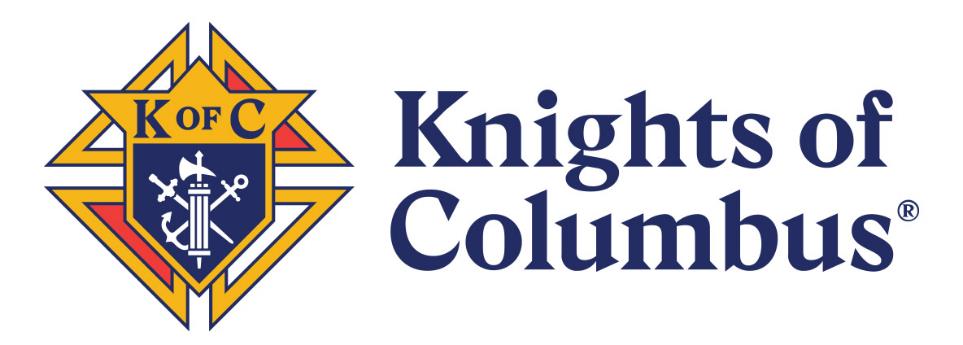 QUESTION # 10MUSIC
3-PARTER
NAME THE SIBLINGS (by last name)
ANSWER # 10
KNIGHTNEW KIDS ON THE BLOCK
DAVIESTHE KINKS
FOLLOWILLKINGS OF LEON
HALFTIME
@triviamaryland
triviamaryland.com
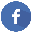 QUESTION # 11FOOTBALL
WHAT IS THE ONLY NFL TEAM THAT HAS PLAYED IN BOTH THE AFC AND NFC CHAMPIONSHIP GAMES?
ANSWER # 11
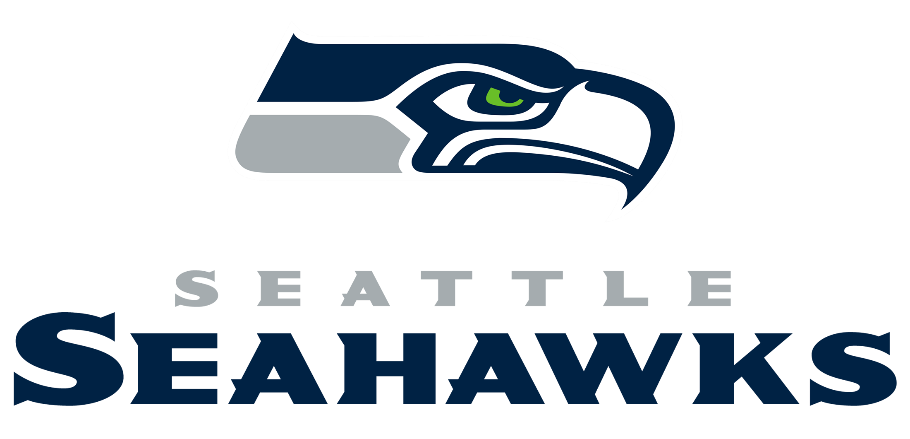 QUESTION # 12BODIES OF WATER2-PARTER
WHILE THE WHITE BAND ON NICARAGUA’S FLAG REPRESENTS THE LAND, THE BLUE BANDS REPRESENT WHAT TWO BODIES OF WATER IT BORDERS?
ANSWER # 12
PACIFIC OCEAN
CARIBBEAN SEA
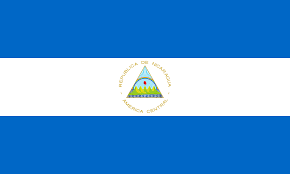 QUESTION # 13BUSINESS
AS TIRES WEREN’T COLORED BLACK UNTIL THE 1910s, BIBENDUM, THE MASCOT OF WHAT COMPANY FOUNDED IN 1889, IS WHITE?
ANSWER # 13
MICHELIN
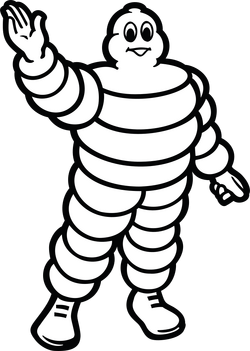 QUESTION # 14VIDEO GAMES4-PARTER
FOLLOWING THE RELEASE OF ARENA IN 1994, WHAT ARE THE TITLES OF THE FOUR MAIN SEQUELS TO THE VIDEO GAME ELDER SCROLLS?
ANSWER # 14
DAGGERFALL
MORROWIND
OBLIVION
SKYRIM
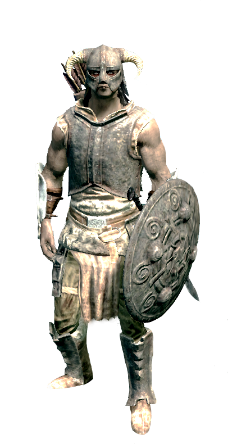 QUESTION # 15ROYALTY
WHO IS CURRENTLY SECOND IN THE LINE OF SUCCESSION TO THE BRITISH THRONE?
ANSWER # 15
PRINCE GEORGE OF WALES
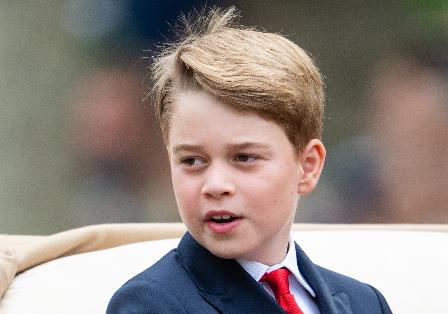 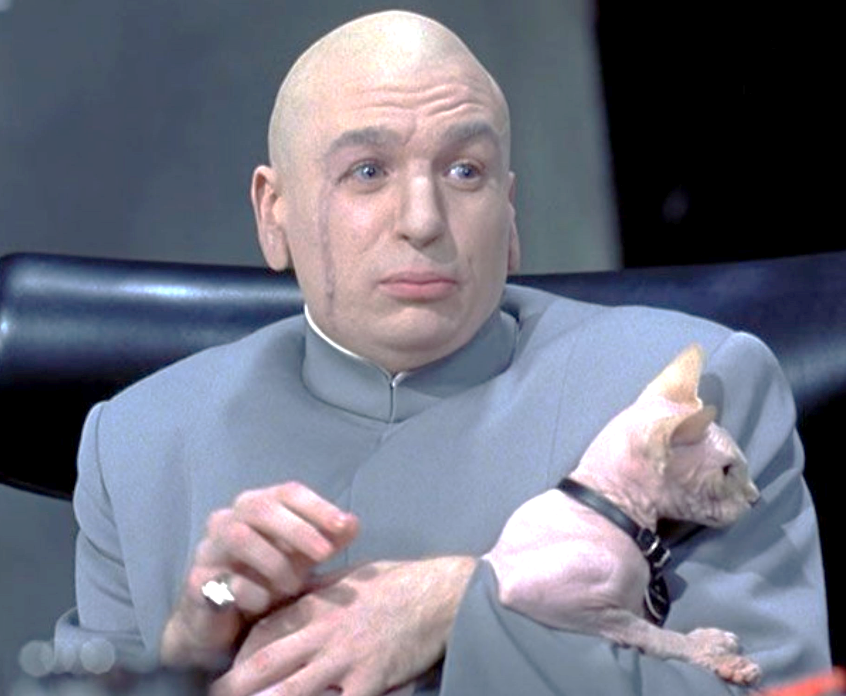 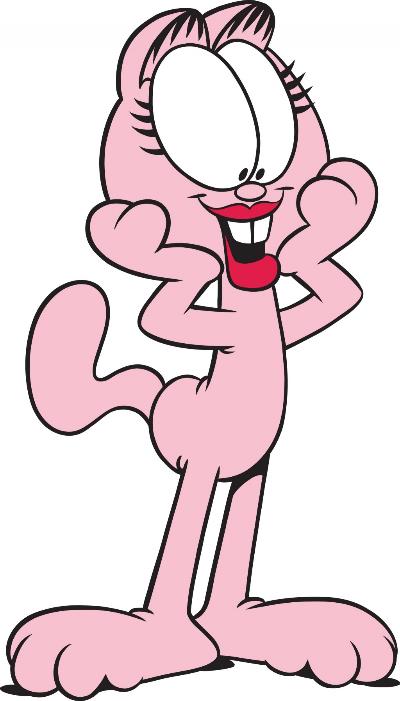 QUESTION # 16
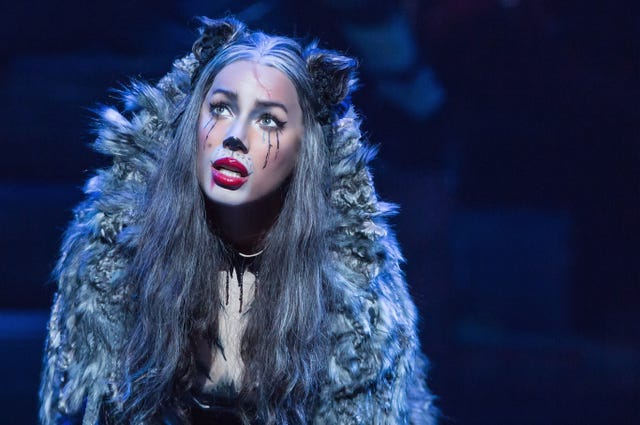 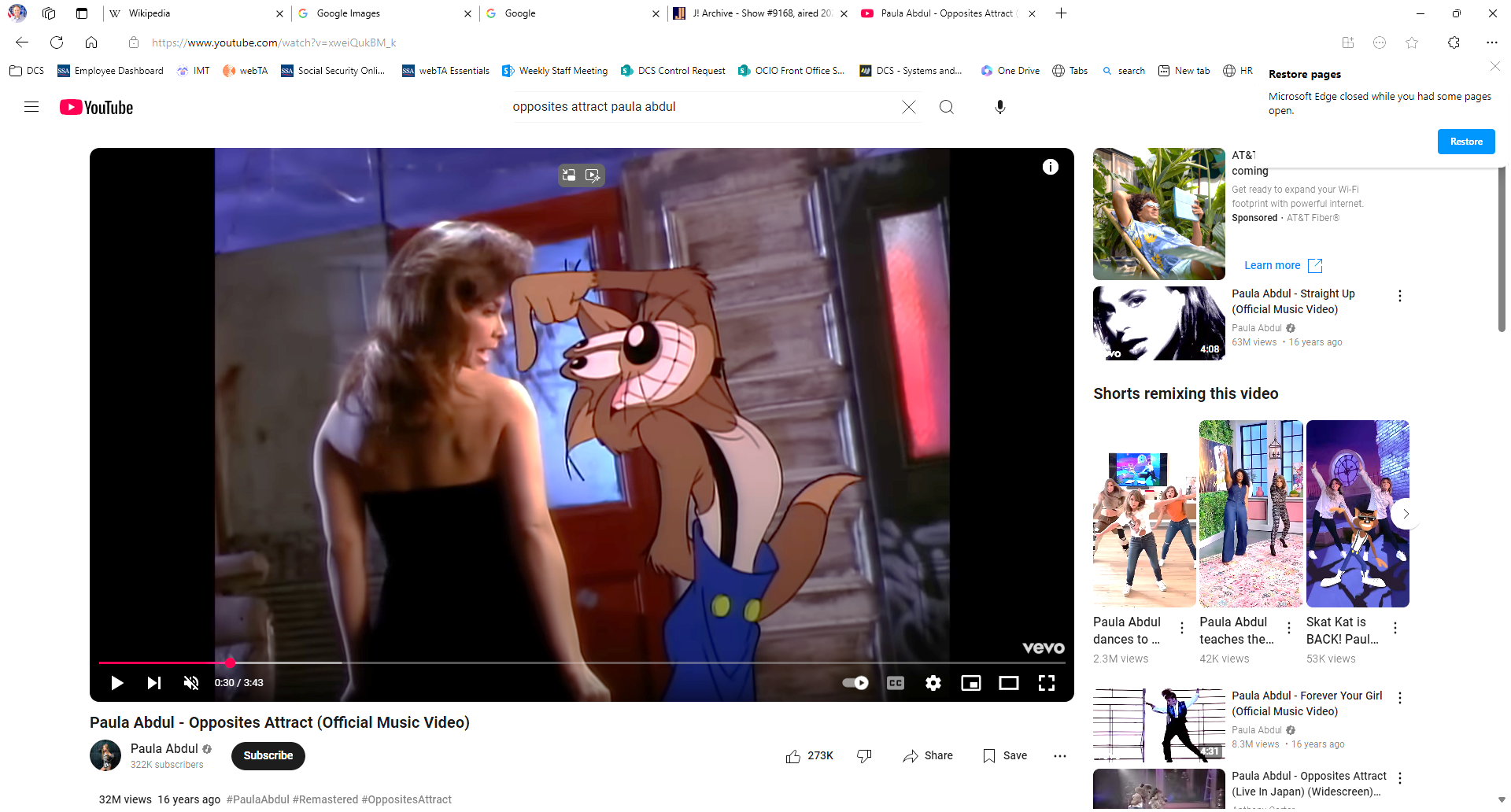 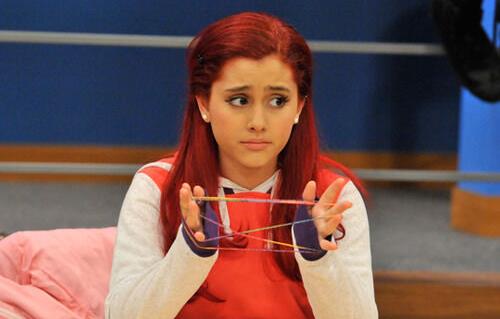 NAME THE FICTIONAL CATS
MR. BIGGLESWORTHAUSTIN POWERS
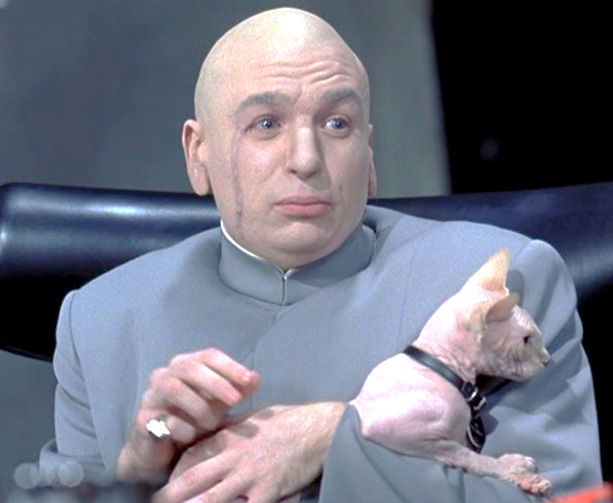 MC SKAT KAT“OPPOSITES ATTRACT” VIDEO - PAULA ABDUL
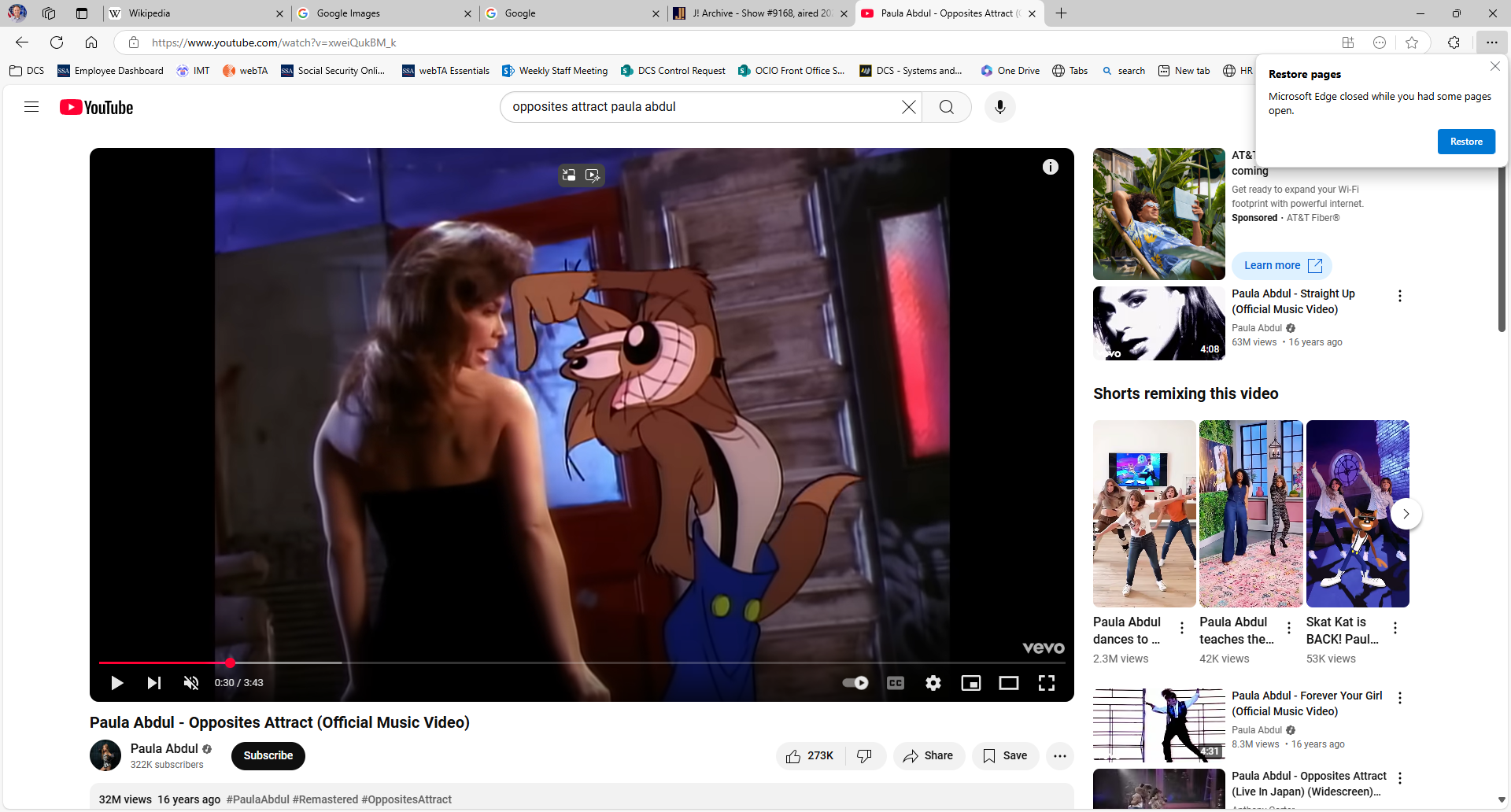 GRIZABELLACATS
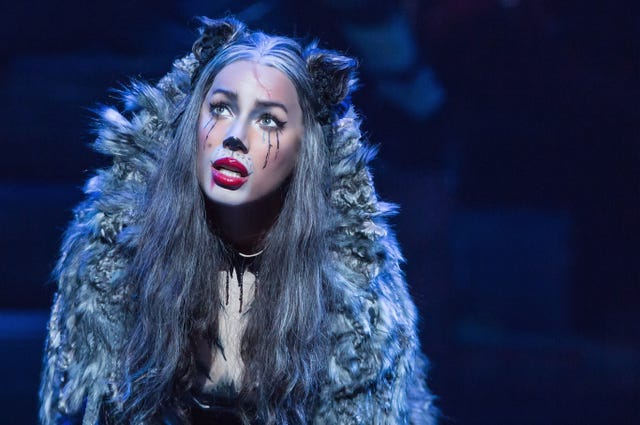 ARLENEGARFIELD COMICS
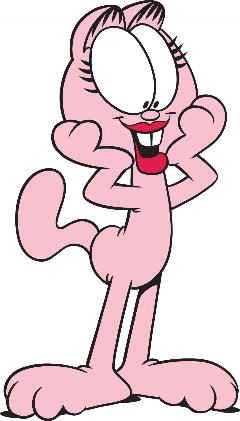 CAT VALENTINEVICTORIOUS/SAM & CAT
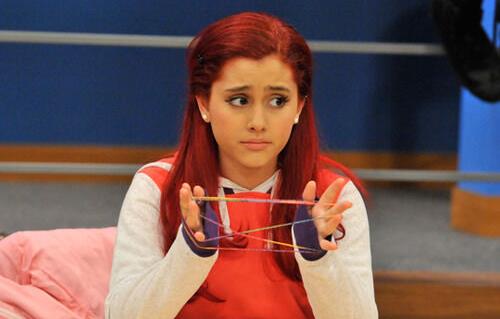 QUESTION # 17FOREIGN WORDS & PHRASES
TO GRADUATE ‘CUM LAUDE’ LITERALLY MEANS TO GRADUATE ‘WITH’ WHAT?
ANSWER # 17
PRAISE
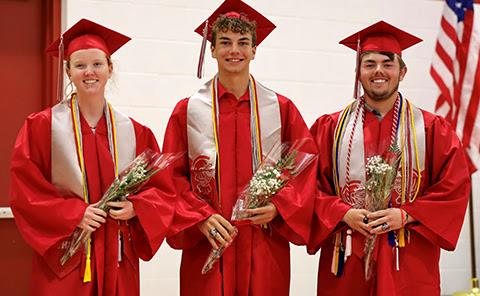 QUESTION # 18THE HUMAN BODY4-PARTER
WHAT ARE THE NAMES OF THE FOUR VALVES LOCATED IN THE HEARTS OF ALL MAMMALS?
ANSWER # 18
PULMONARY
TRICUSPID
MITRAL
AORTIC
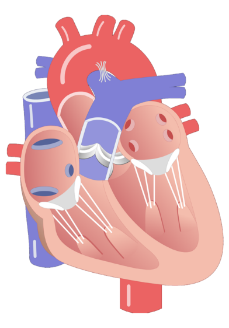 QUESTION # 19
COMEDY
WHAT COMEDIAN HAS A CHANNEL ON SIRIUS XM CALLED “LAUGH OUT LOUD” AND A PODCAST CALLED “GOLD MINDS”?
ANSWER # 19
KEVIN HART
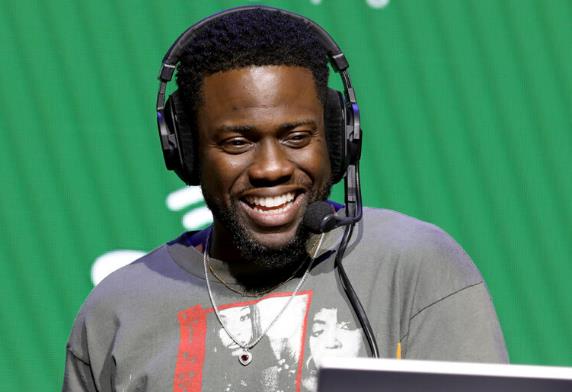 QUESTION # 20BET UP TO 15 POINTSAWARDS
WHAT IS THE LAST NAME OF ALFRED, LIONEL, RANDY, DAVID, EMIL, AND THOMAS, WHO WITH 95 NOMINATIONS, ARE THE MOST OSCAR-NOMINATED FAMILY IN HISTORY?
ANSWER # 20
NEWMAN
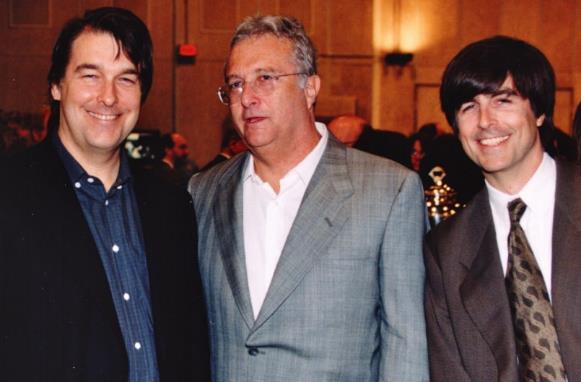 TRIVIAMARYLAND
triviamaryland.com                                                          @triviamaryland
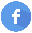 TIEBREAKER QUESTION
THE MOST IN THE COUNTRY, HOW MANY DIFFERENT LICENSE PLATE DESIGNS DOES MARYLAND OFFER?
TIEBREAKER ANSWER
989